Зимние пейзажи Ивана Шишкина
Выполнила: воспитатель
МБДОУ д/с КАЛЕЙДОСКОП
Петрова Е.В.
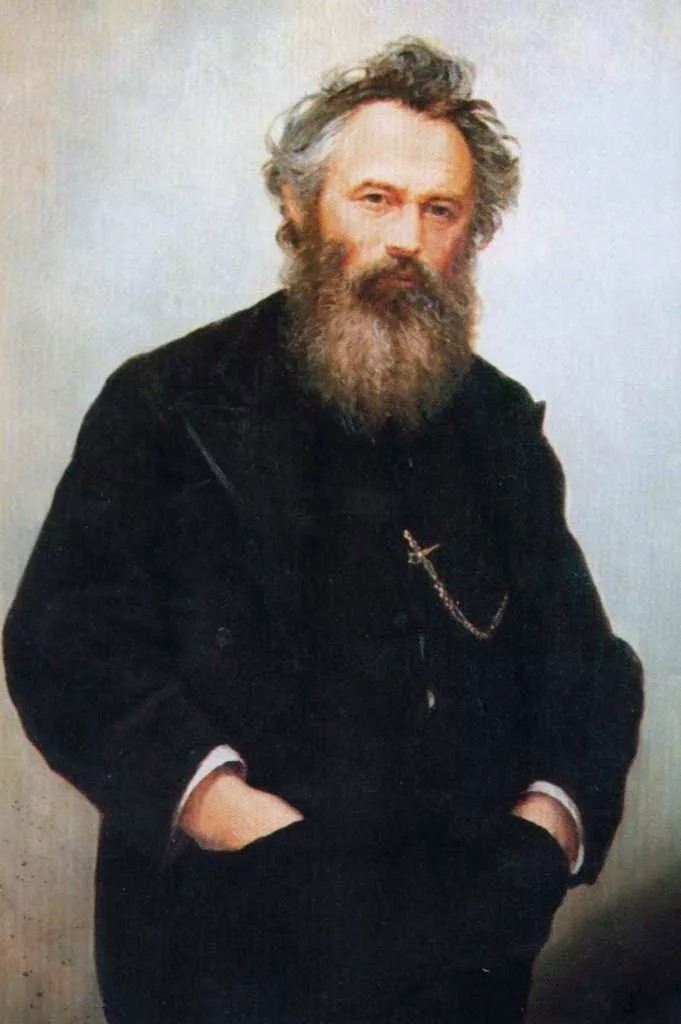 Знаменитый русский живописец, мастер пейзажного жанра и гравюры, академик, педагог, профессор Императорской академии художеств. Автор картины «Утро в сосновом лесу» – одного из самых известных русских пейзажей.
Иван Иванович Шишкин (1832 — 1898) — русский живописец, рисовальщик и гравёр-офортист, один из главных мастеров реалистического пейзажа второй половины XIX века, певец «русского леса»
На севере диком стоит одинокоНа голой вершине сосна,И дремлет, качаясь, и снегом сыпучимОдета, как ризой, она.И снится ей всё, что в пустыне далёкой,В том крае, где солнца восход,Одна и грустна на утёсе горючемПрекрасная пальма растёт.
Михаил Лермонтов:             «Сосна»
Природа зимой − достаточно редкая тема в творчестве Ивана Шишкина (1832−1898). Да и многие другие русские художники долгое время не жаловали зиму из-за сдержанной, монохромной палитры. Сложно работать с ограниченными цветами и создавать множество оттенков белого. На первый план выдвигаются композиционные задачи и тонкая игра света и тени.
                    Зимняя лунная ночь. 1876-1892
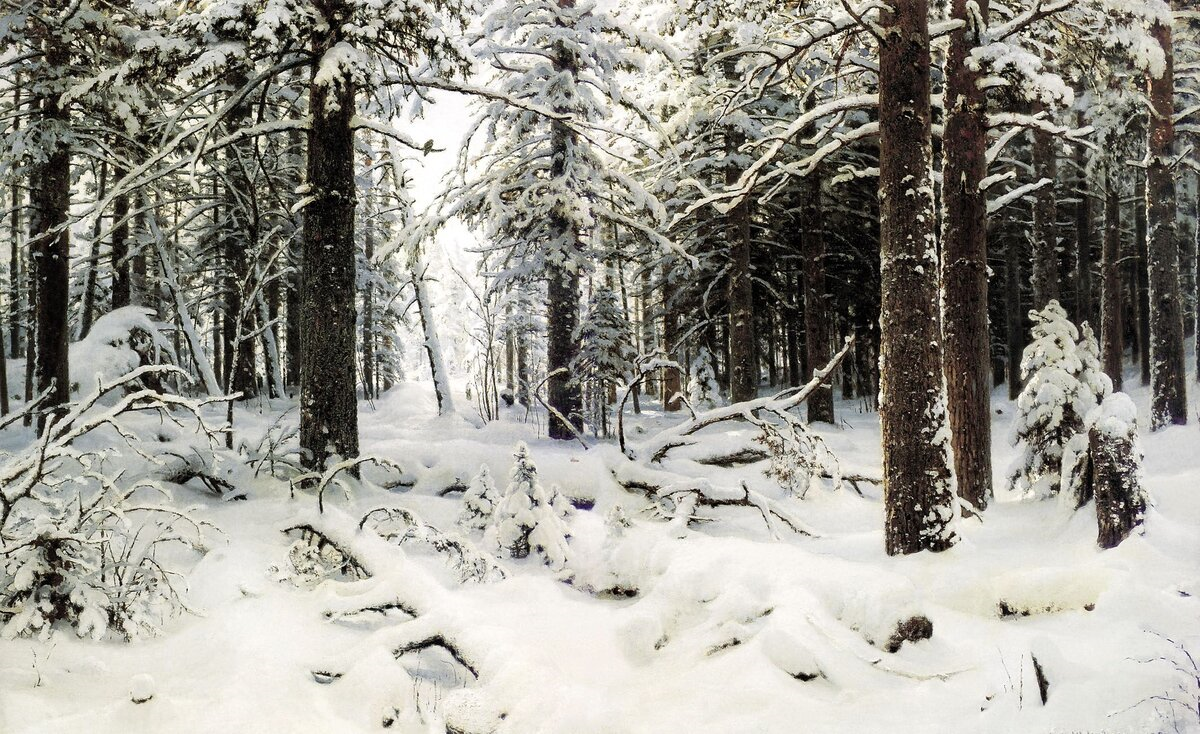 Зима. 1890
Шишкин обратился к зимней теме в середине 1870-х. В зимних пейзажах он создавал монументальный образ погружённого в сон леса, виртуозно варьируя монохромными оттенками.
Каждый пейзаж Шишкина будто фотография - настолько тщательно мастер прорисовывал природу, что даже у современных зрителей, искушённых цифровыми технологиями, это вызывает невольное удивление.
Зима в лесу (Иней). 1877
Главнейшее для пейзажиста есть прилежное изучение натуры — вследствие сего картина с натуры должна быть без фантазии.                                                                               (И.И. Шишкин) Первый снег. 1875
Картина «Еловый лес зимой» старше других зимних пейзажей Шишкина. Коридор деревьев ведёт взгляд зрителя в глубину дремучего леса, который кажется бесконечным. Путь указывает и поваленная ель на переднем плане. Здесь художник отходит от «фотографичной» детализации - снег скрывает лишние подробности. Простая и в то же время сильная чёрно-белая гамма и чёткая композиция делают картину очень выразительной.
Еловый лес зимой. 1884
Среди зимних пейзажей Ивана Шишкина особенно выделяется его необычная работа «На севере диком...». Само название уже говорит о том, что это не просто картина, а иллюстрация стихотворения Михаила Лермонтова «Сосна» (который на свой манер перевёл строки Гейне).
Интересно, что свою заснеженную героиню художник увидел в Финляндии, куда переехала его дочь.
Ветки сосны прогнулись от тяжёлого снега, что создаёт грустный, лиричный образ. Лунный свет освещает одинокое дерево, растущее на самом краю утёса. Друзья-художники, увидев картину, восторженно сказали: «Лермонтов был бы счастлив».
                                              На севере диком...1891